Департамент образования мэрии города Ярославля
Ресурсный центр «Обеспечение качества дошкольного образования в условиях реализации ФГОС ДО: внутрифирменный мониторинг качества дошкольного образования»
МДОУ «Детский сад № 75»
МДОУ «Детский сад № 93»
МДОУ «Детский сад № 182»
Муниципальное дошкольное образовательное учреждение
 «Детский сад № 75»
«Совершенствование нормативно-правовой базы ДОУ: локальные нормативные акты, регулирующие управленческую политику качества образования в ДОО»
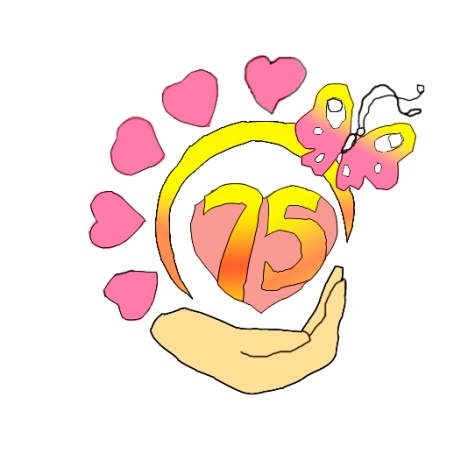 Заведующий МДОУ 
«Детский сад № 75»
 Львова Ольга Анатольевна
Качество образования
РЕЗУЛЬТАТ
ПРОЦЕСС
УСЛОВИЯ
УПРАВЛЕНИЕ КАЧЕСТВОМ ОБРАЗОВАНИЯ
ОЦЕНКА  КАЧЕСТВА ОБРАЗОВАНИЯ
ОБЕСПЕЧЕНИЕ КАЧЕСТВА ОБРАЗОВАНИЯ
КОМПЛЕКСНОЕ ПЛАНИРОВАНИЕ
ДЕЯТЕЛЬНОСТИ ДОУ
МЕТОДЫ НАДЗОРА И КОНРОЛЯ, АУДИТЫ
Схема взаимодействия административной группы
Руководитель
Административная группа
Медицинский блок
Педагогический блок
Финансовый блок
Хозяйственный блок
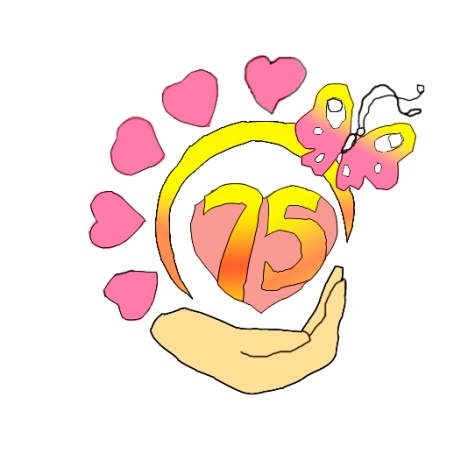 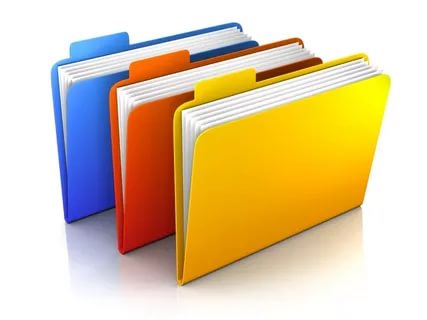 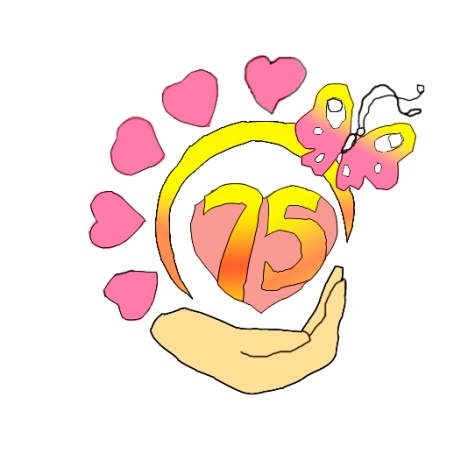 Политика, миссия в области качества образования
Цели в области качества:
Разработка и реализация Программы развития
Создание системы внутреннего мониторинга качества образования
Внедрение и постоянное совершенствование новых форм оплаты труда воспитателей, педагогов и сотрудников, ориентированных на достижение качественных результатов
Разработка необходимой документации (локальных нормативных актов - положений, порядков) по каждому направлению деятельности: воспитательно-образовательной, питанию воспитанников и т.д.
Выявление и предупреждение несоответствий в качестве оказываемых образовательных услуг
Постоянное улучшение деятельности каждого воспитателя, педагога и сотрудника, каждого структурного подразделения
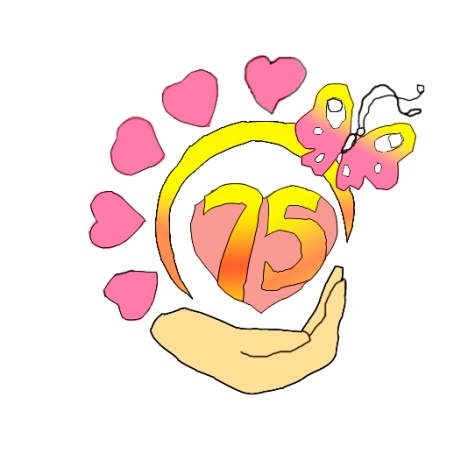 Локальный нормативный акт
письменный официальный документ, принятый (изданный) в определенной форме соответствующим органом учреждения (организации) в пределах его компетентности и направленный на установление, изменение или отмену норм.
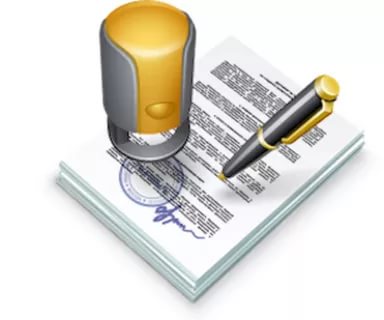 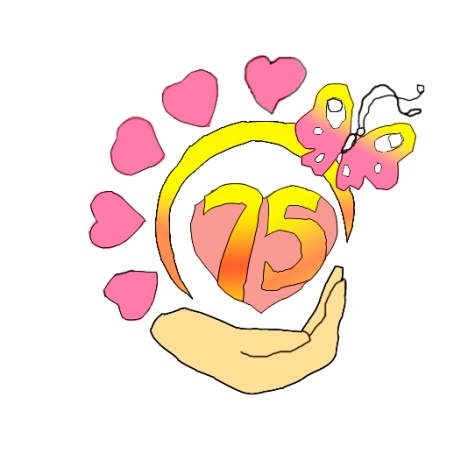 Классификация локальных актов.
Утверждаемые руководителем самостоятельно (Организационно-распорядительная документация)

 Принятые на педагогическом совете

Утверждаемые руководителем после принятия их органами самоуправления (профсоюзного органа ДОО, представителей родительской общественности, трудового коллектива)
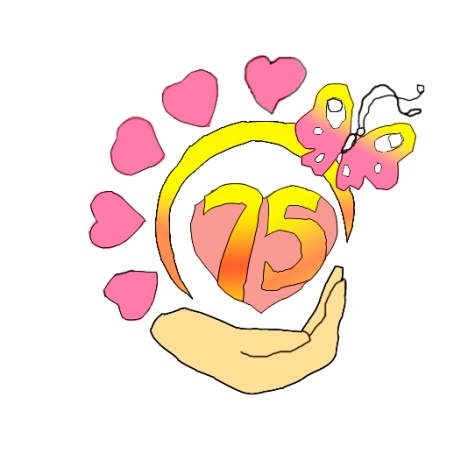 Вступление в силу
утвержденный локальный нормативно-правовой акт может быть введен в действие только после проведения процедуры ознакомления с его содержанием работников, на которых он распространяется;
акты, которыми изменяются обязательные условия трудового договора, в силу статьи 74 ТК РФ могут вводиться в действие не ранее чем через два месяца после ознакомления работников с их содержанием;
в случаях, если в локальном нормативном акте содержатся правила, по которым предусмотрено проводить обучение, инструктаж и проверку знаний, то такой акт может быть введен в действие только после проведения соответствующего обучения, инструктажа и проверки знаний.
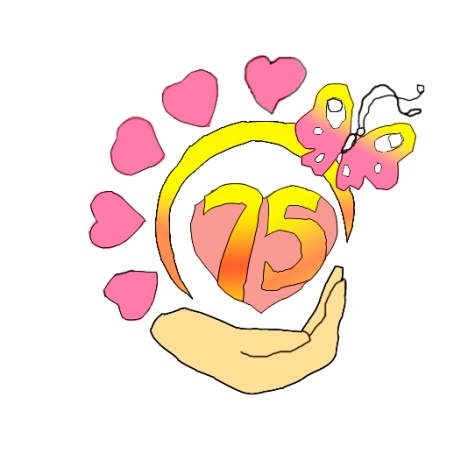 Положение
это организационно-юридический документ, регламентирующий деятельность управлений, образовательных организаций их структурных подразделений
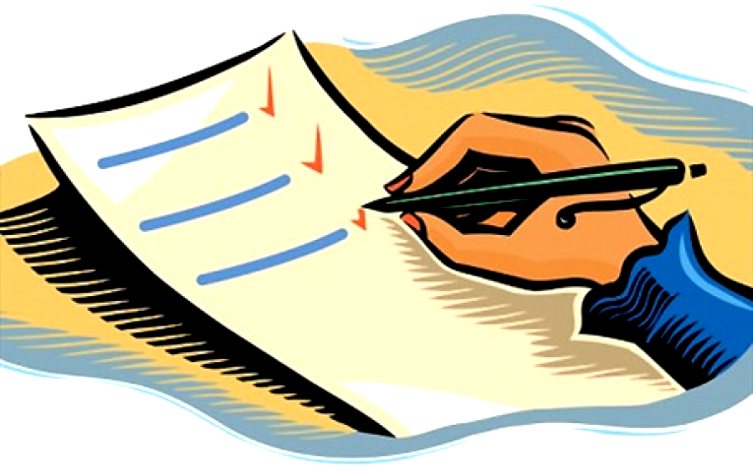 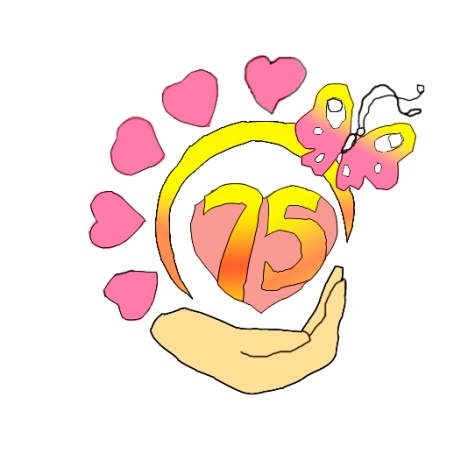 Разделы положения
Раздел «Общая часть» (общие положения)
Раздел «Основные задачи»
Раздел «Функции» (обязанности)
Раздел «Права»
Раздел «Организация управления»
Раздел «Взаимосвязи» (с другими подразделениями)
Раздел «Ответственность»
Раздел «Делопроизводство»
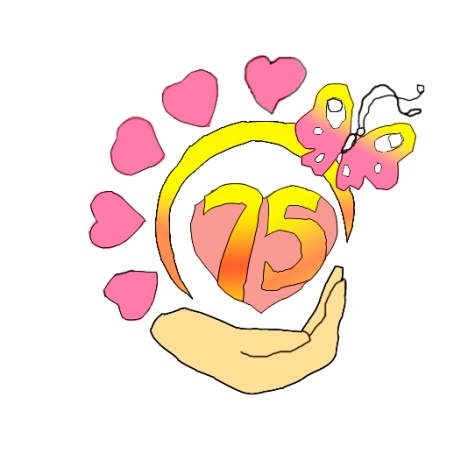 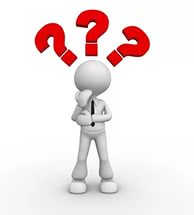 Уровень Российской Федерации
- закон Об Образовании
- порядок приема на обучение по образовательным программам дошкольного образования (Приказ № 293 от 08 апреля 2014 года)
- постановление правительства Российской Федерации «О сводном перечне первоочередных государственных и муниципальных услуг» (от 17.12.2009 года Приказ № 1993-р
- распоряжение правительства Российской Федерации от 25.04.2011 года № 729-р «О перечне услуг, оказываемых государственными и муниципальными  учреждениями)
- федеральный закон «Об организации представления государственных и муниципальных услуг»
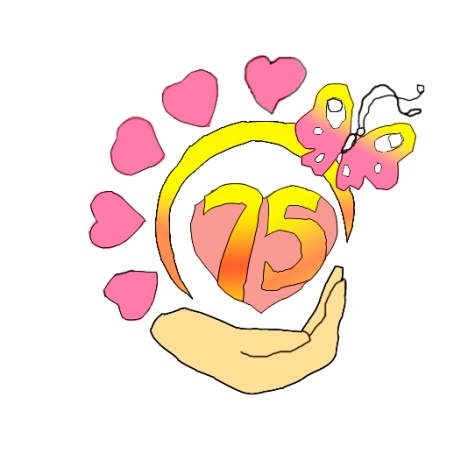 Уровень органов местного самоуправления
- постановление правительства Ярославской области № 599-п от 15.08.2011 года «Об утверждении перечня услуг, оказываемых в Ярославской области»
- Об утверждении порядка работы с автоматизированной информационной системой АИСДОУ (электронная очередь).
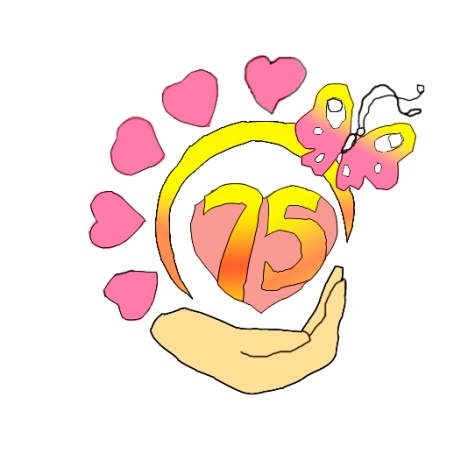 Уровень ДОУ
- Порядок и основания перевода и отчисления обучающихся
- Правила приема детей в образовательное учреждение
- Порядок оформления возникновения, приостановления и прекращения отношений между учреждением и обучающимся и (или) родителями (законными представителями) обучающихся ДОУ
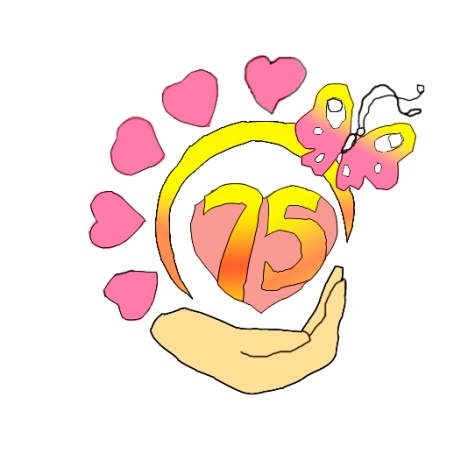 Деловая игра - практикум
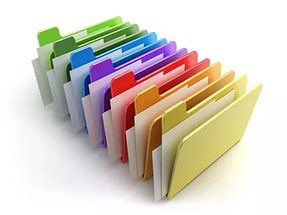 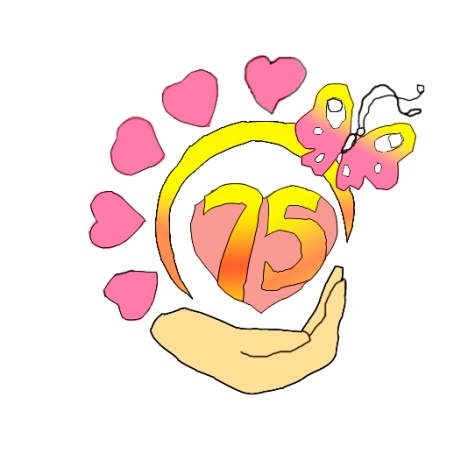 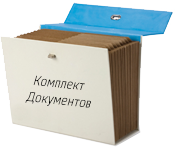 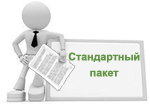 Документы  
по качеству
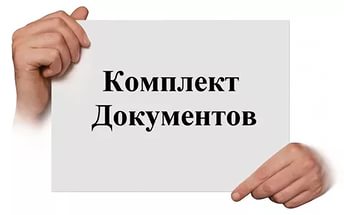 современный
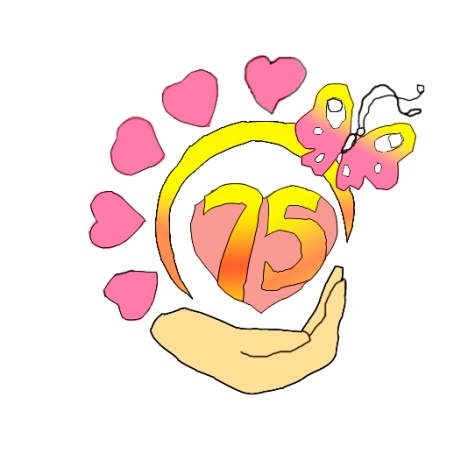 Благодарим  ЗА ВНИМАНИЕ!
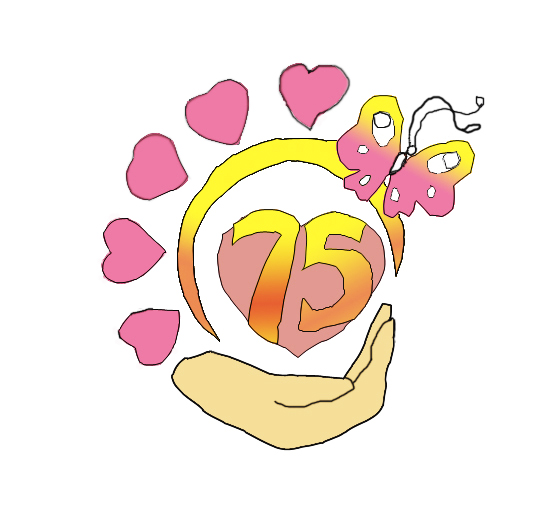 Заведующий МДОУ 
«Детский сад № 75»
Львова Ольга Анатольевна
Телефон: (4852) 30-34-14
Почта: yardou075@yandex.ru
Адрес: ул. Салтыкова-Щедрина, 40-а